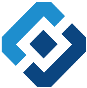 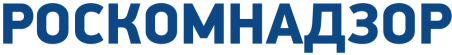 Соблюдение требований законодательства о персональных данных: обязанности оператора. Типичные нарушения требований законодательства
Начальник отдела по защите прав субъектов персональных данных и надзора в сфере информационных технологий Управления Роскомнадзора по Ярославской области 
Лысова Маргарита Александровна
Федеральный закон от 27.07.2006 № 152-ФЗ «О персональных данных»
ПЕРСОНАЛЬНЫЕ ДАННЫЕ
любая информация, относящаяся к прямо или косвенно определенному или определяемому физическому лицу (субъекту персональных данных)
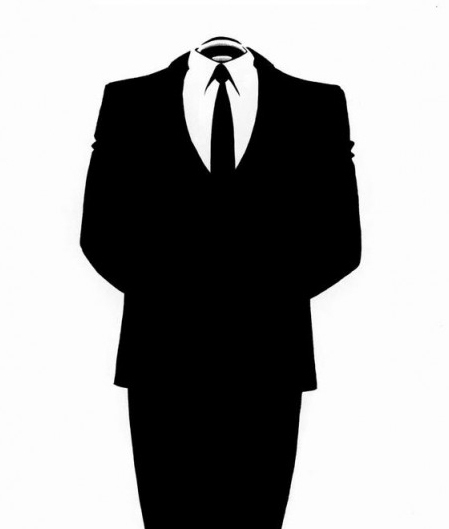 ОПЕРАТОР
государственный орган, муниципальный орган, юридическое или физическое лицо, самостоятельно или совместно с другими лицами организующие  и (или) осуществляющие обработку персональных данных, а также определяющие цели обработки персональных данных, состав персональных данных, подлежащих обработке, действия (операции), совершаемые с персональными данными
Как соблюсти требования законодательства о персональных данных?
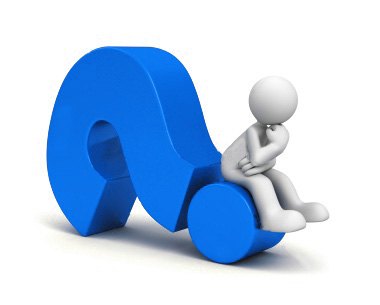 Необходимо определить:
законное основание обработки;
конкретную и законную цель обработки;
содержание и объем ПД в соответствии с целью сбора;
срок хранения ПД.
Исключить избыточность ПД
Обеспечить точность ПД, их достаточность, актуальность по отношению к целям сбора
Условия, допускающие обработку персональных данных (ч. 1 ст. 6 ФЗ «О персональных данных»)
Федеральные законы и иные НПА (закреплены функции, полномочия, обязанности оператора)
Договор с субъектом ПДн
Согласие субъекта ПДн (его представителя)
Иные
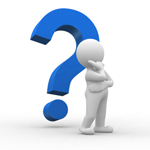 Соблюдать конфиденциальность персональных данных
Операторы и иные лица, получившие доступ к персональным данным, обязаны не раскрывать третьим лицам и не распространять персональные данные без согласия субъекта персональных данных, если иное не предусмотрено федеральным законом
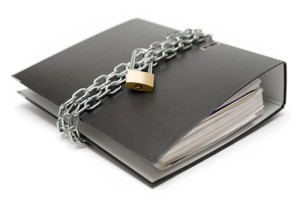 Оператор самостоятельно определяет состав и перечень мер, необходимых и достаточных для обеспечения выполнения обязанностей, предусмотренных № 152-ФЗ и иными НПА
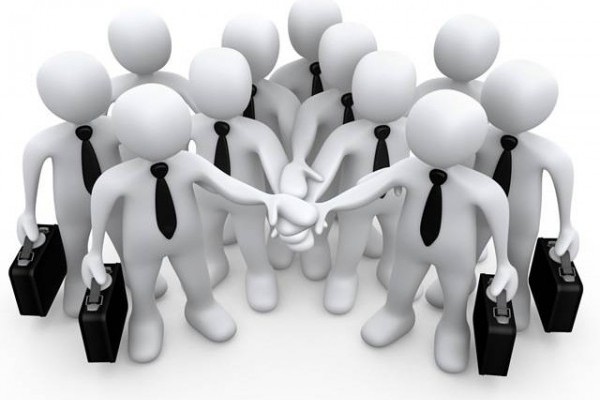 Назначить ответственного за организацию обработки персональных данных
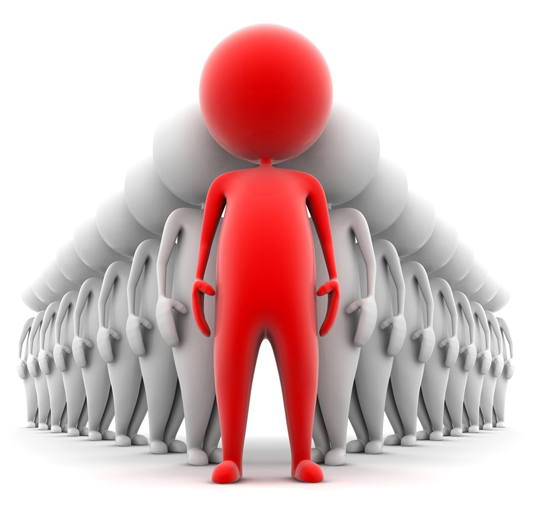 Разработать документы, определяющие политику в отношении обработки ПД, локальные акты по вопросам обработки ПД
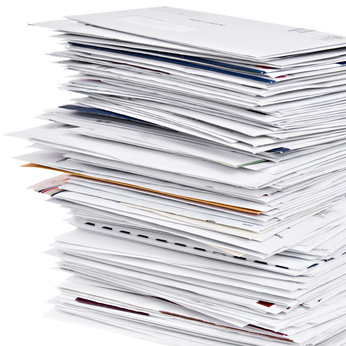 Применять правовые, организационные и технические меры по обеспечению безопасности ПД в соответствии со ст. 19 ФЗ «О персональных данных»
Осуществлять внутренний контроль соответствия обработки ПД законодательству, требованиям к защите ПД, политике в отношении обработки ПД, локальным актам оператора
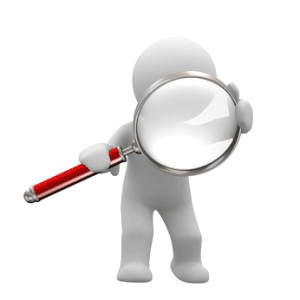 Оценить вред, который может быть причинен субъектам ПД в случае нарушения ФЗ «О персональных данных», соотношение указанного вреда и принимаемых мер
Ознакомить работников с положениями законодательства о персональных данных, локальными актами
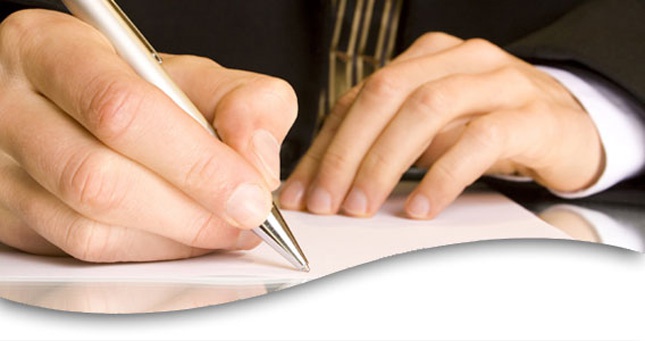 Исключение – ГМО!
Постановление Правительства РФ от 21.03.2012 № 211 «Об утверждении перечня мер, направленных на обеспечение выполнения обязанностей, предусмотренных ФЗ «О персональных данных» и принятыми в соответствии с ним нормативными правовыми актами, операторами, являющимися государственными или муниципальными органами»
Документ, определяющий политику в отношении обработки  персональных данных
не ГМО –
опубликовать или иным образом обеспечить неограниченный доступ
ГМО 
– опубликовать на официальном сайте ГМО в течение 10 дней после их утверждения
Теперь пользоваться госуслугами очень просто!
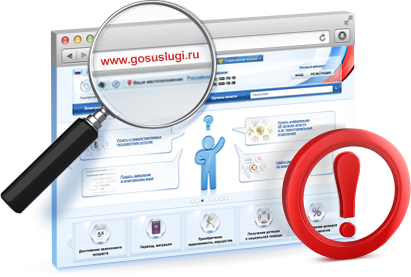